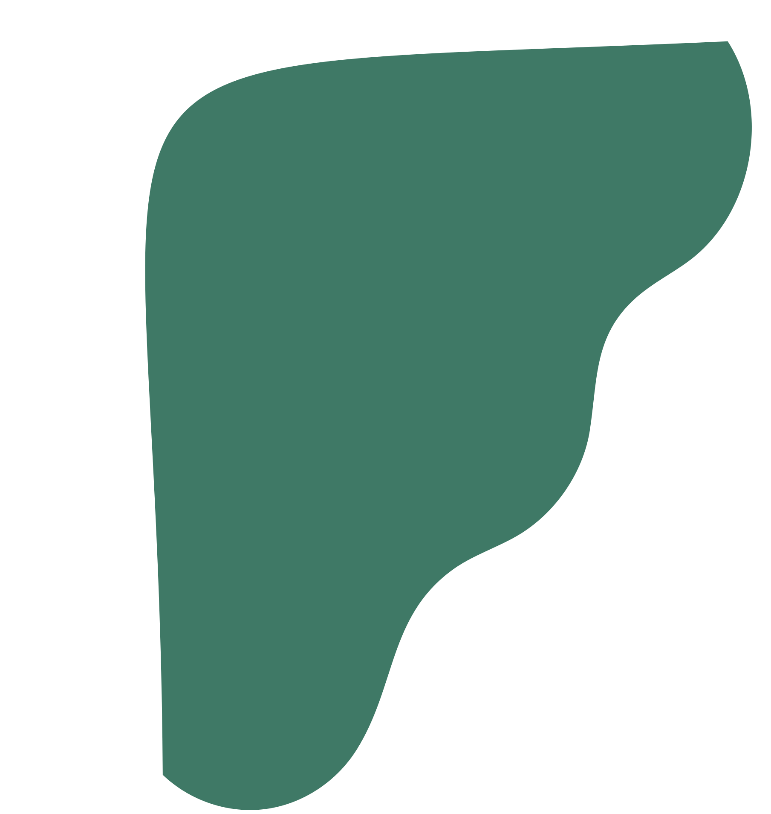 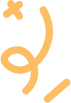 CHÀO MỪNG CÁC EM ĐẾN VỚI 
BÀI HỌC MÔN NGỮ VĂN!
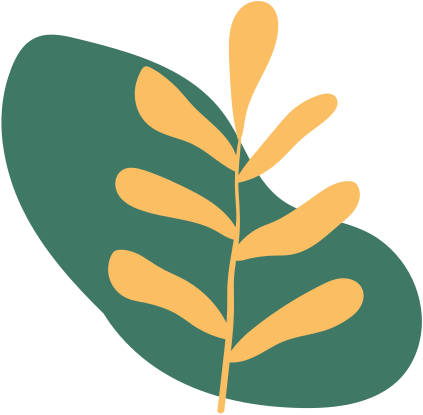 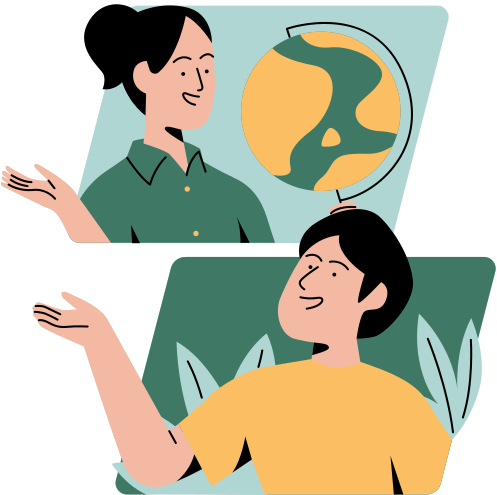 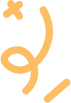 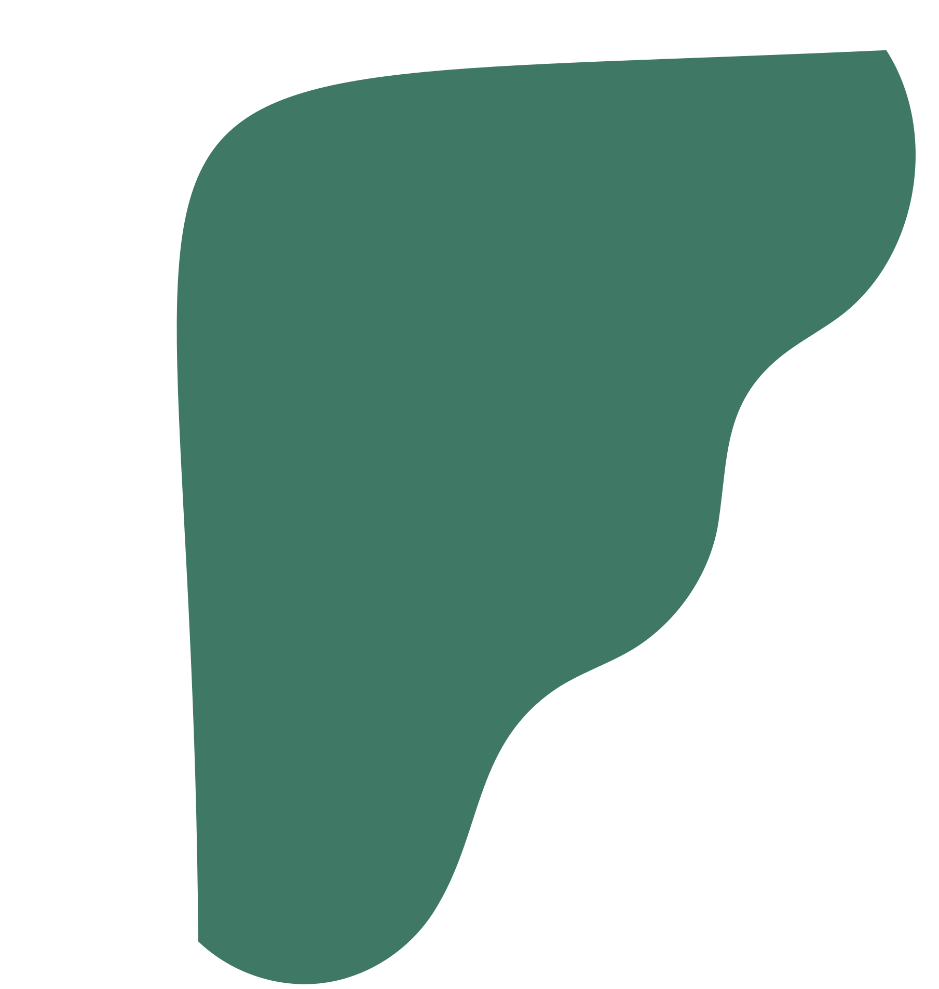 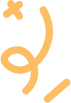 KHỞI ĐỘNG
Em có thường đọc những bản nội quy, hướng dẫn nơi công cộng không? Theo em, mục đích của chúng để làm gì?
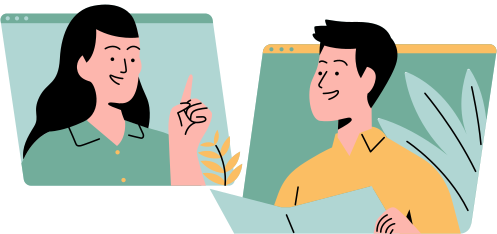 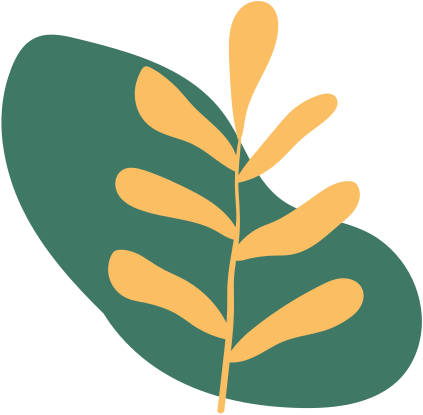 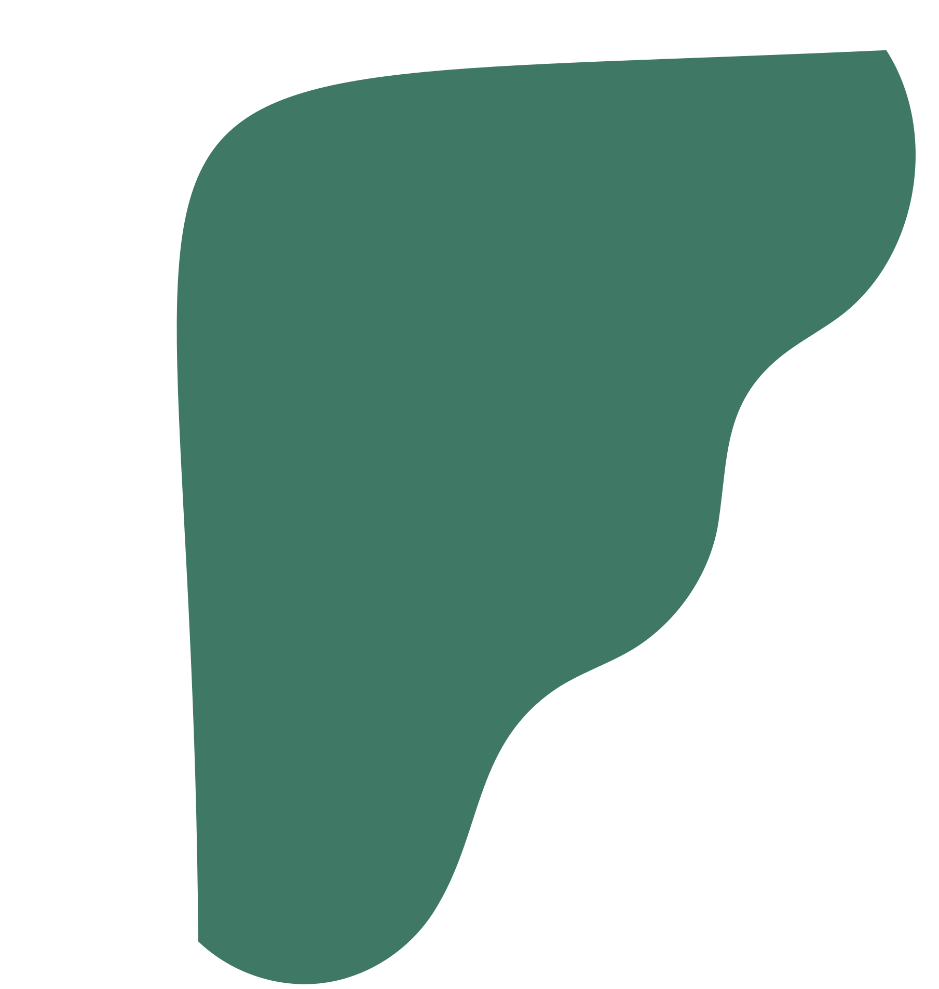 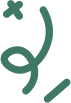 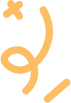 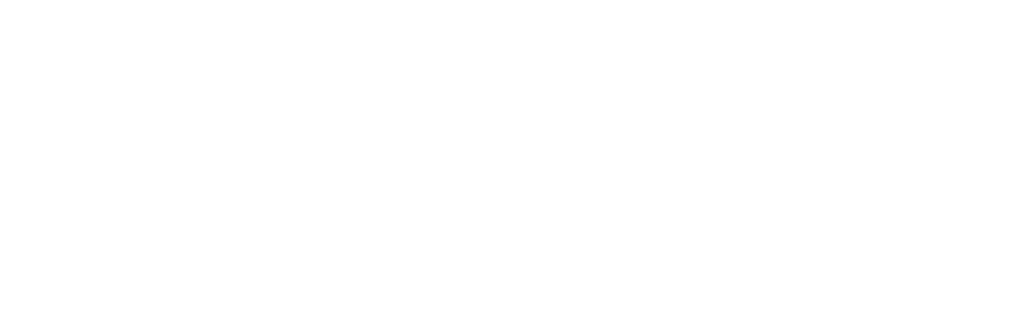 TIẾT…: VIẾT BẢN NỘI QUY, HƯỚNG DẪN NƠI CÔNG CỘNG
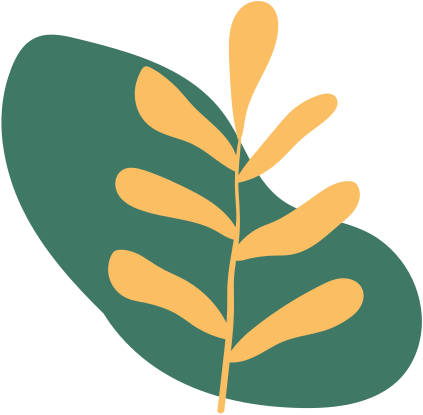 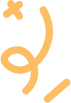 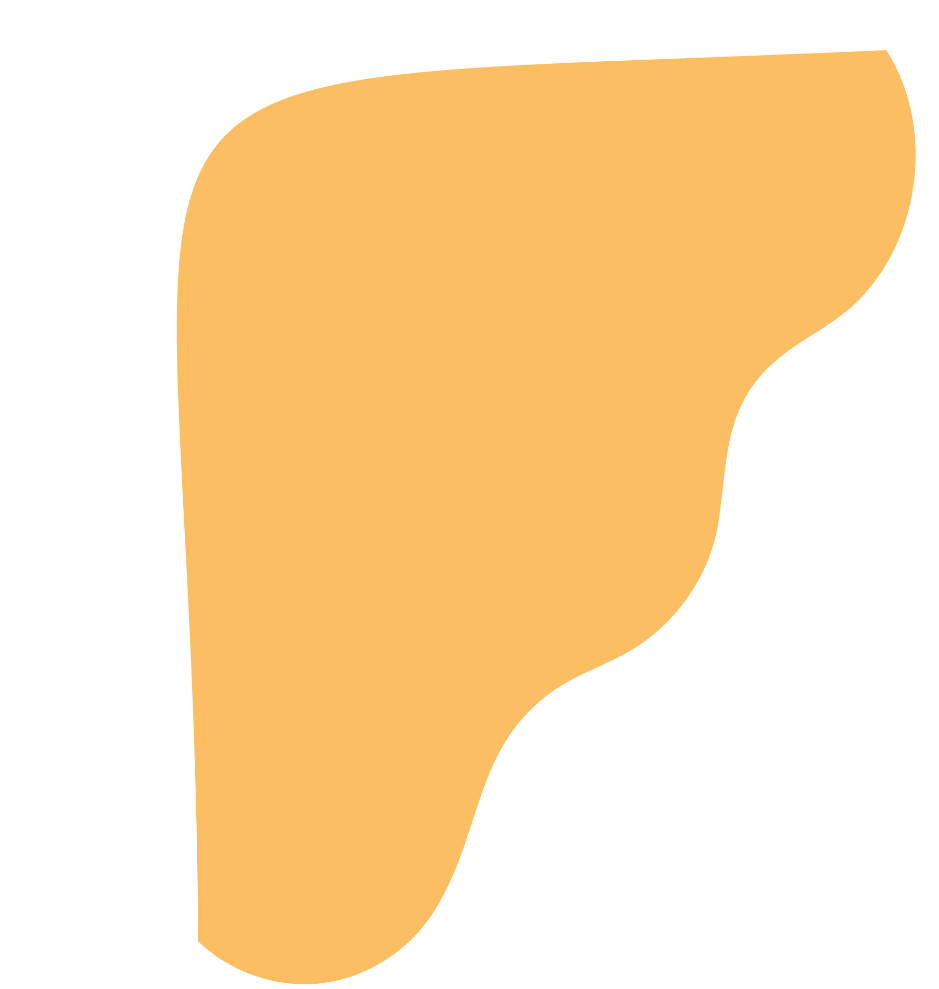 NỘI DUNG BÀI HỌC
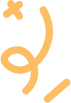 I. Yêu cầu đối với viết bản nội quy, hướng dẫn nơi công cộng
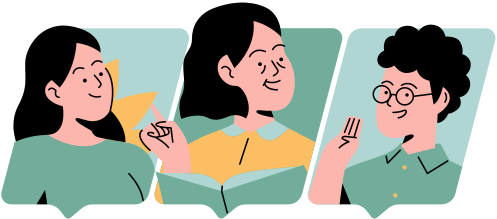 II. Bài viết tham khảo
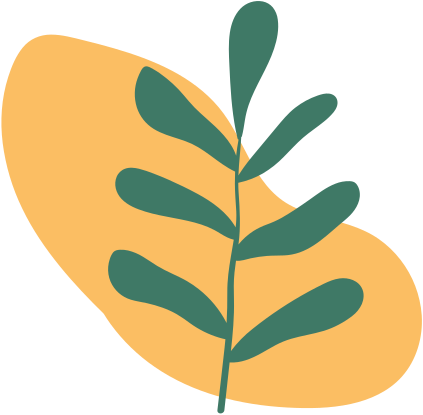 III. Thực hành viết bài
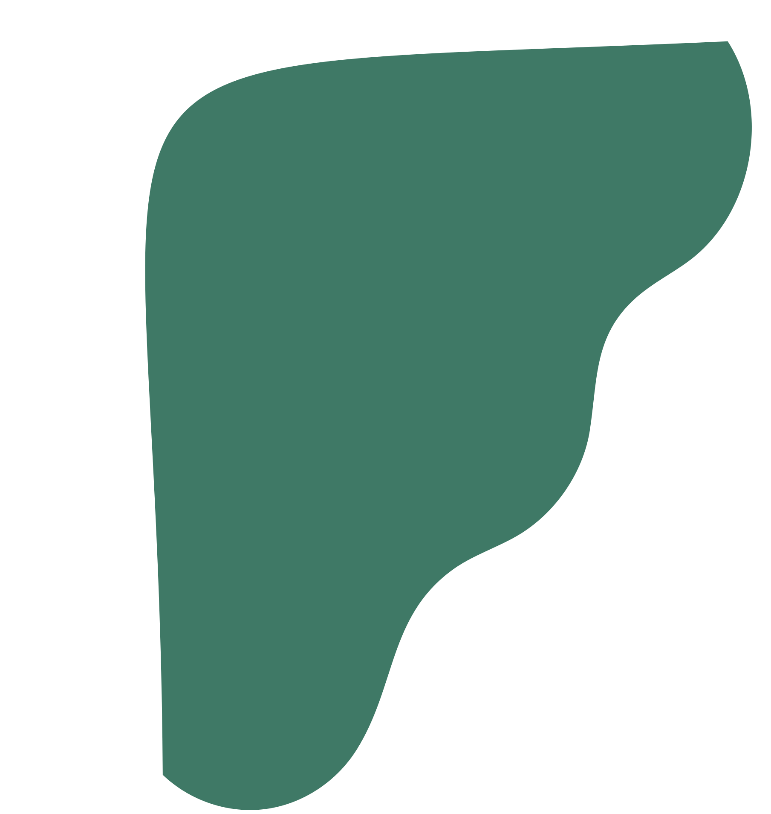 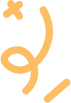 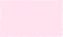 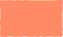 1. Yêu cầu đối với viết bản nội quy, hướng dẫn nơi công cộng
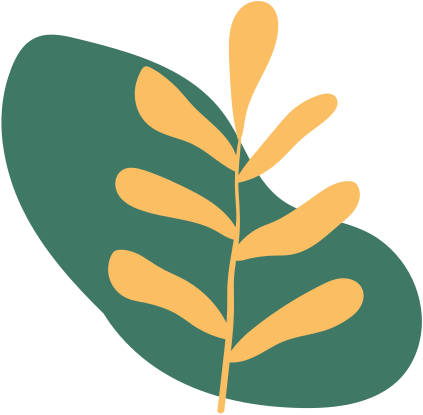 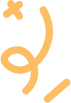 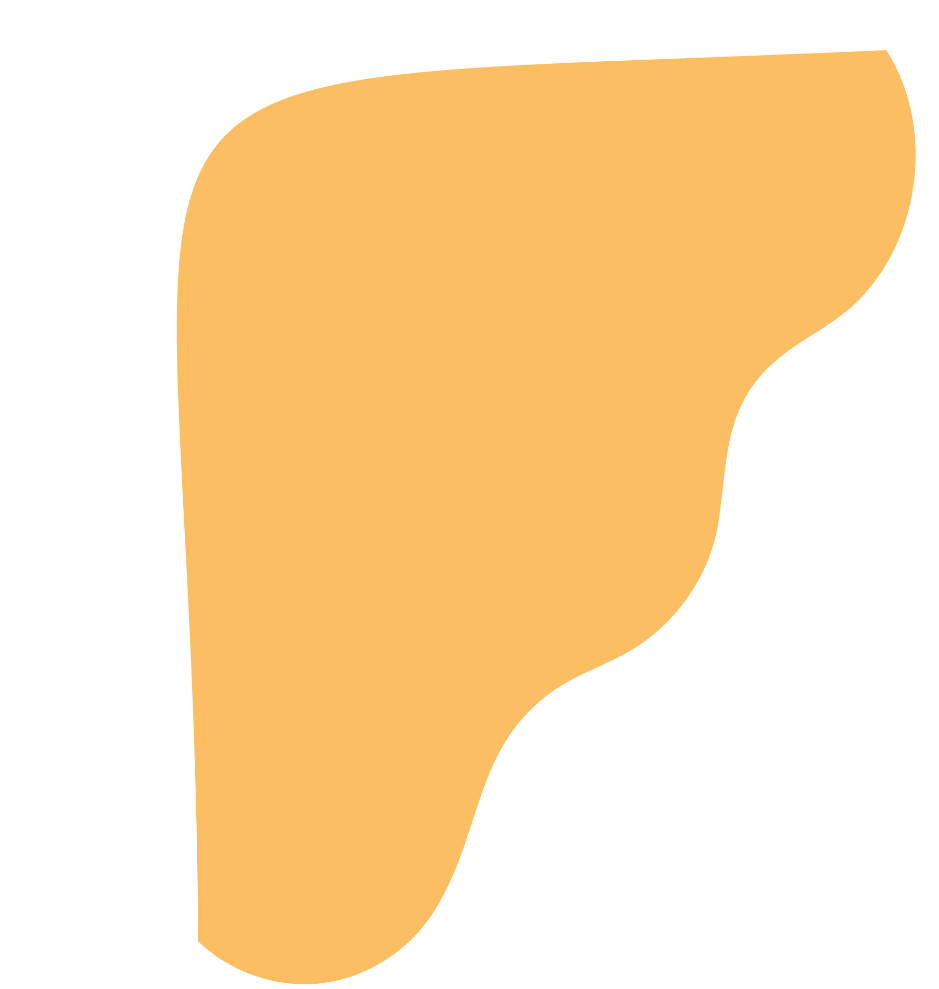 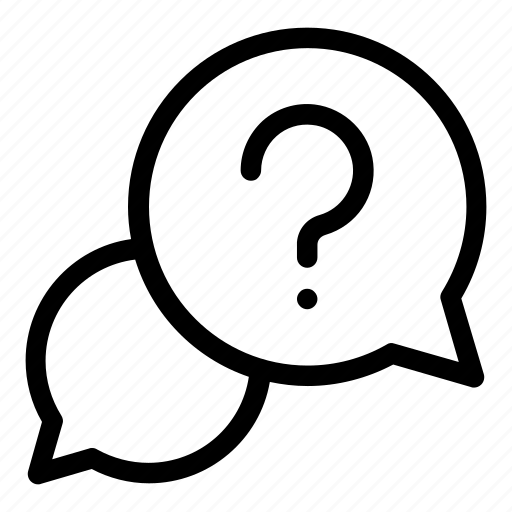 Bản nội quy, hướng dẫn nơi công cộng là gì?
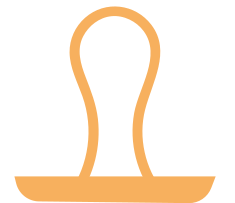 Bản nội quy và hướng dẫn nơi công cộng là văn bản do cơ quan, tổ chức, đơn vị, cá nhân xây dựng. 
Bản nội quy nêu ra các quy định, yêu cầu.
Bản hướng dẫn đưa ra các chỉ dẫn về phương hướng, cách thức thực hiện các hoạt động ở nơi có sự tham gia của nhiều người.
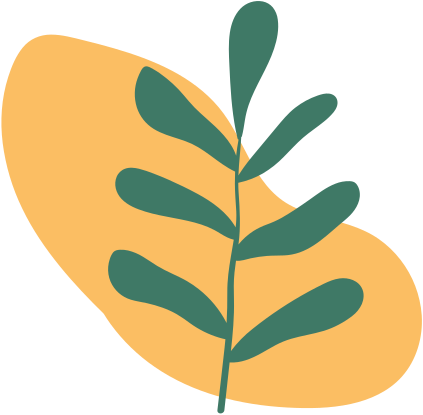 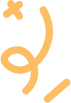 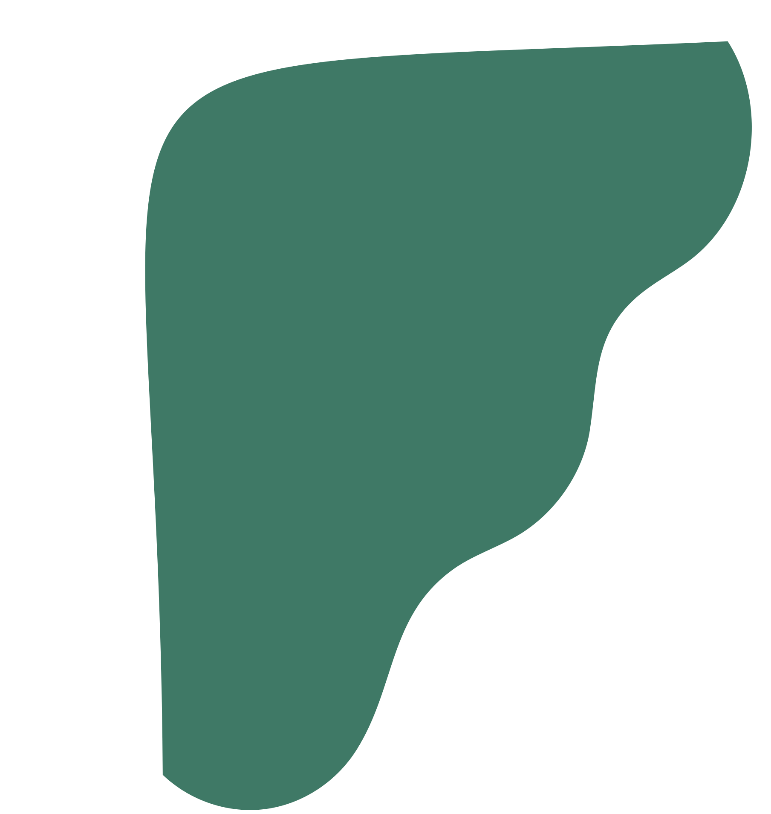 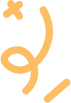 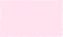 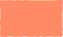 2. Bài viết tham khảo
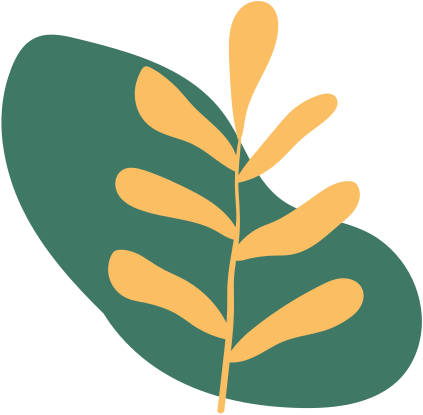 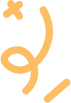 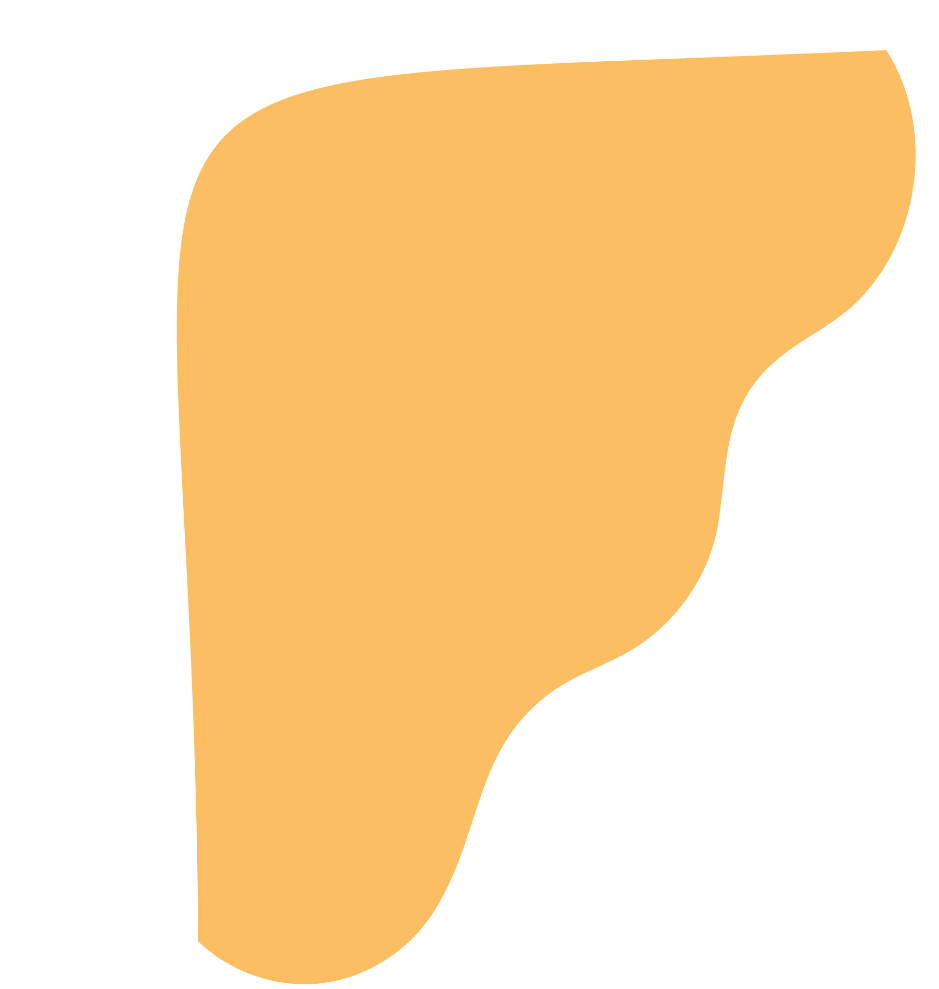 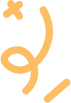 Theo em, để viết nội quy hay bản hướng dẫn nơi công cộng, cần chú ý điều gì?
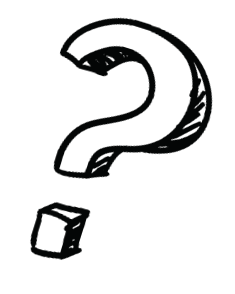 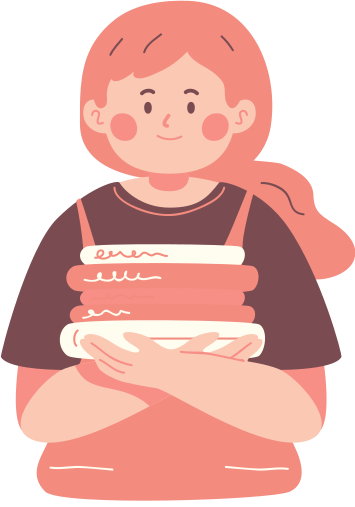 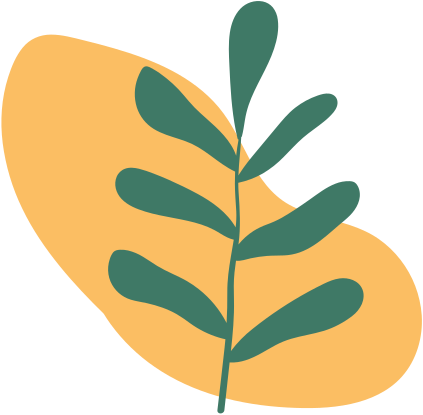 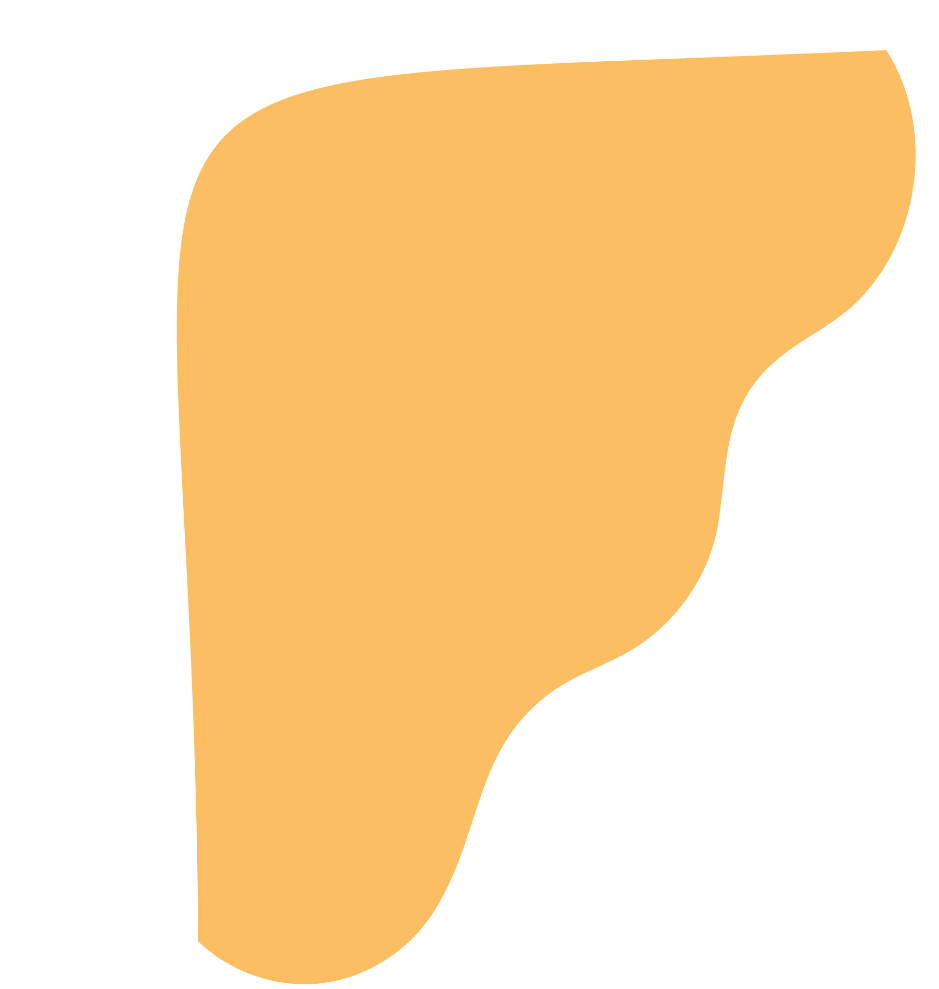 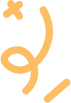 Xác định mục đích, đối tượng cần quy định, hướng dẫn.
Xác định nội dung gồm các quy định, chỉ dẫn cụ thể (dựa vào văn bản pháp luật hoặc các quy ước, thống nhất của tập thể,...).
Lựa chọn cách trình bày văn bản:
Sắp xếp các quy định hoặc hướng dẫn theo trật tự hợp lí, đưa các yêu cầu quan trọng lên trước.
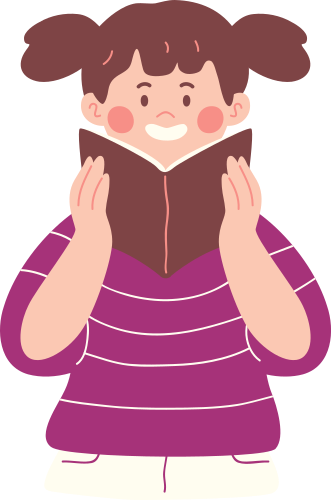 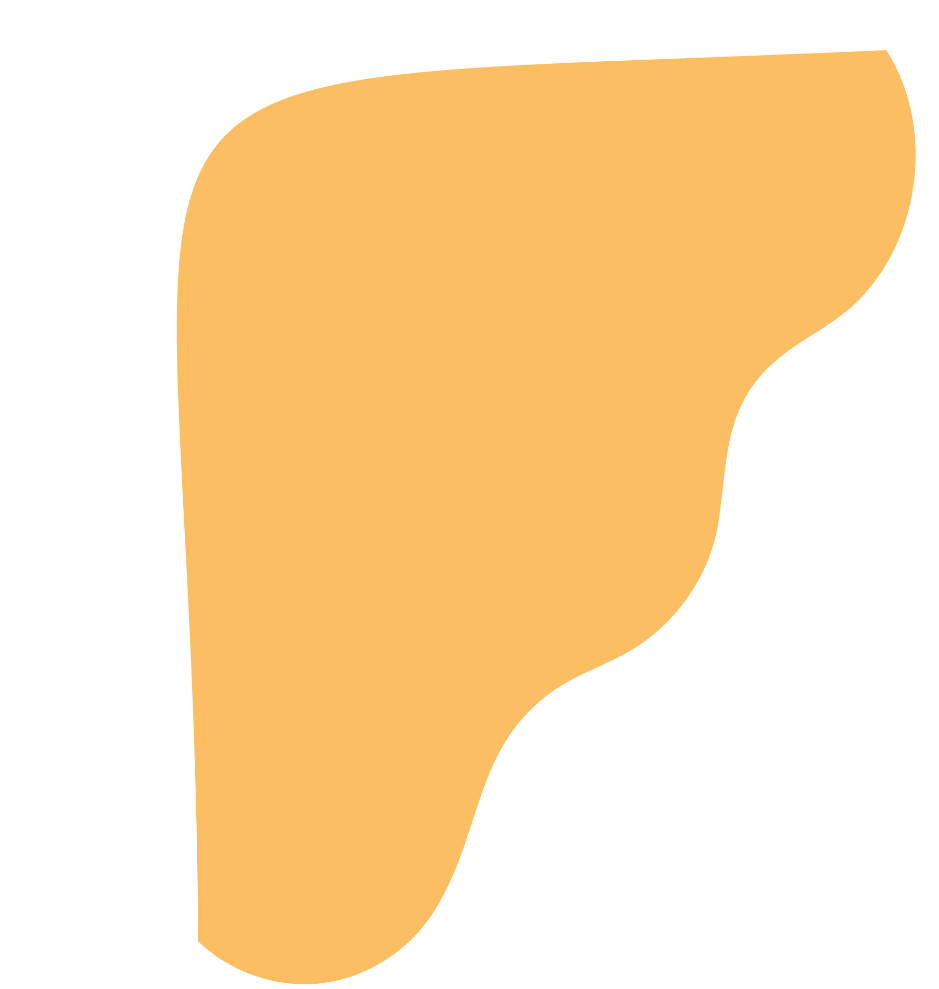 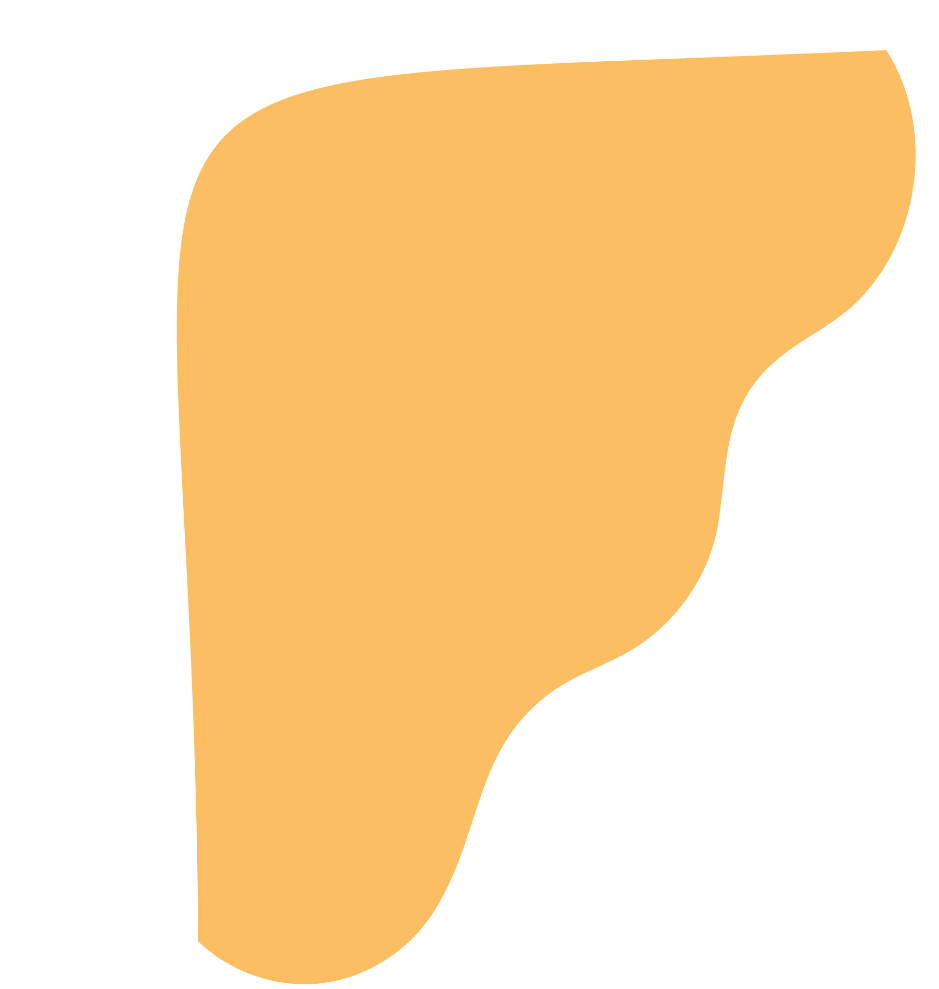 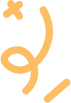 Lựa chọn cách trình bày văn bản:
Ngôn ngữ: ngắn gọn, nên sử dụng kiểu câu mệnh lệnh, bắt đầu bằng các từ có tính chất yêu cầu, đề nghị hoặc ngăn cấm.
Tuỳ theo nội dung và tính chất của văn bản, có thể sử dụng tranh, ảnh, bảng, biểu, sơ đồ, kí hiệu phù hợp để
→ Nội dung thông tin trở nên sinh động, dễ hiểu, dễ nhớ.
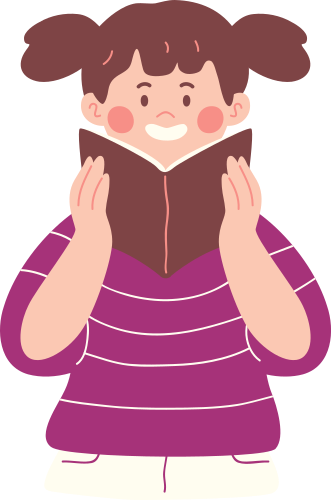 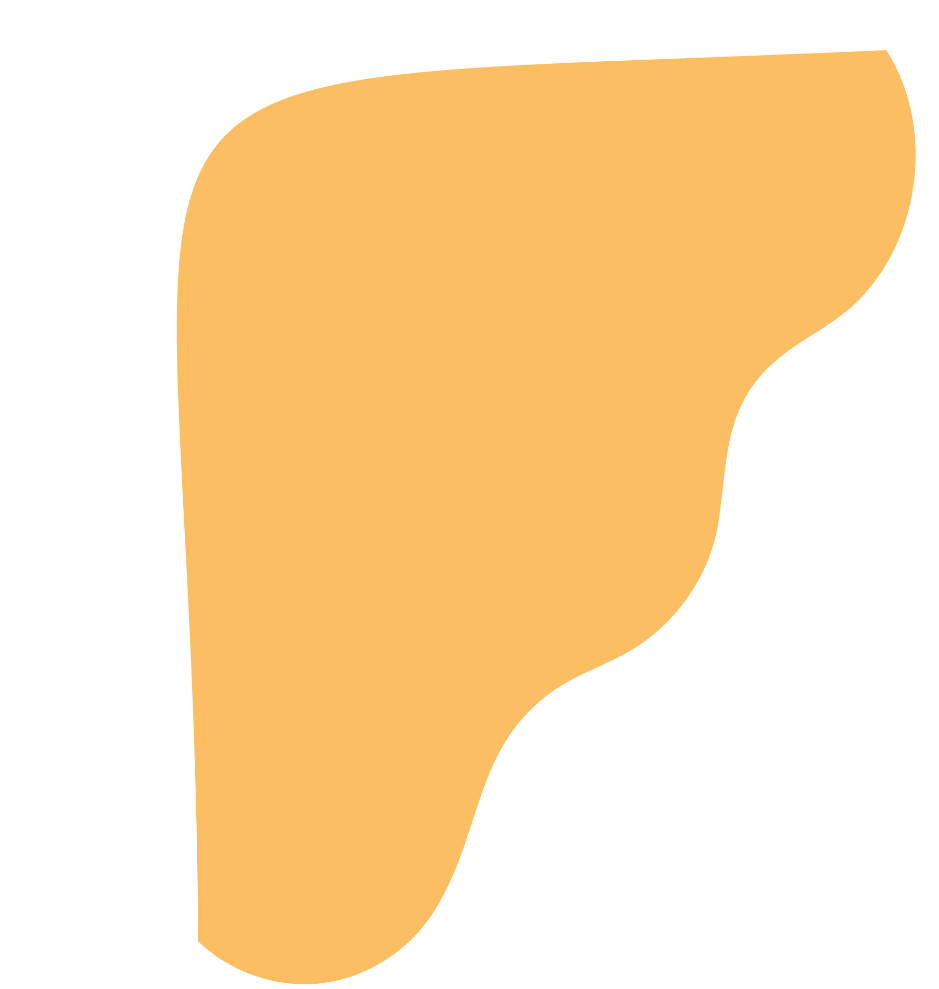 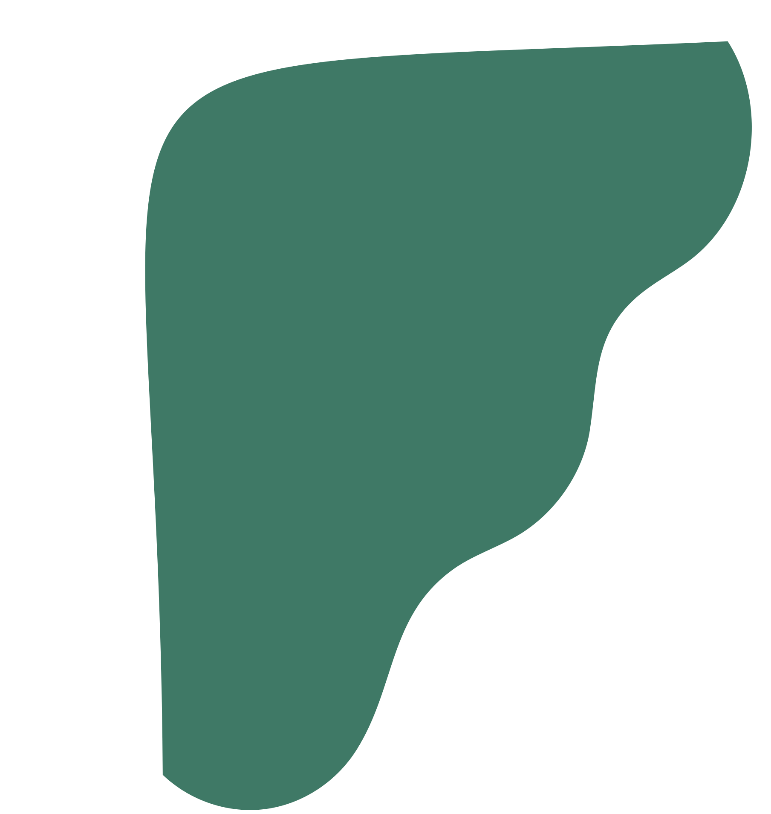 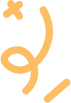 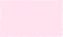 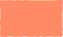 3. Thực hành viết bài
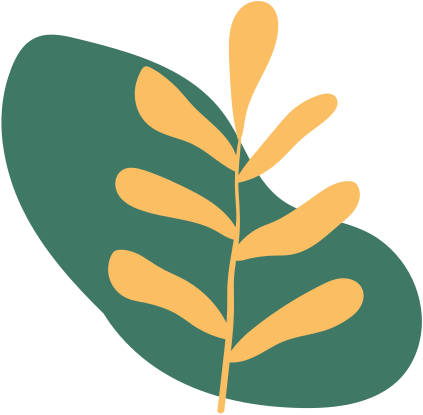 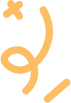 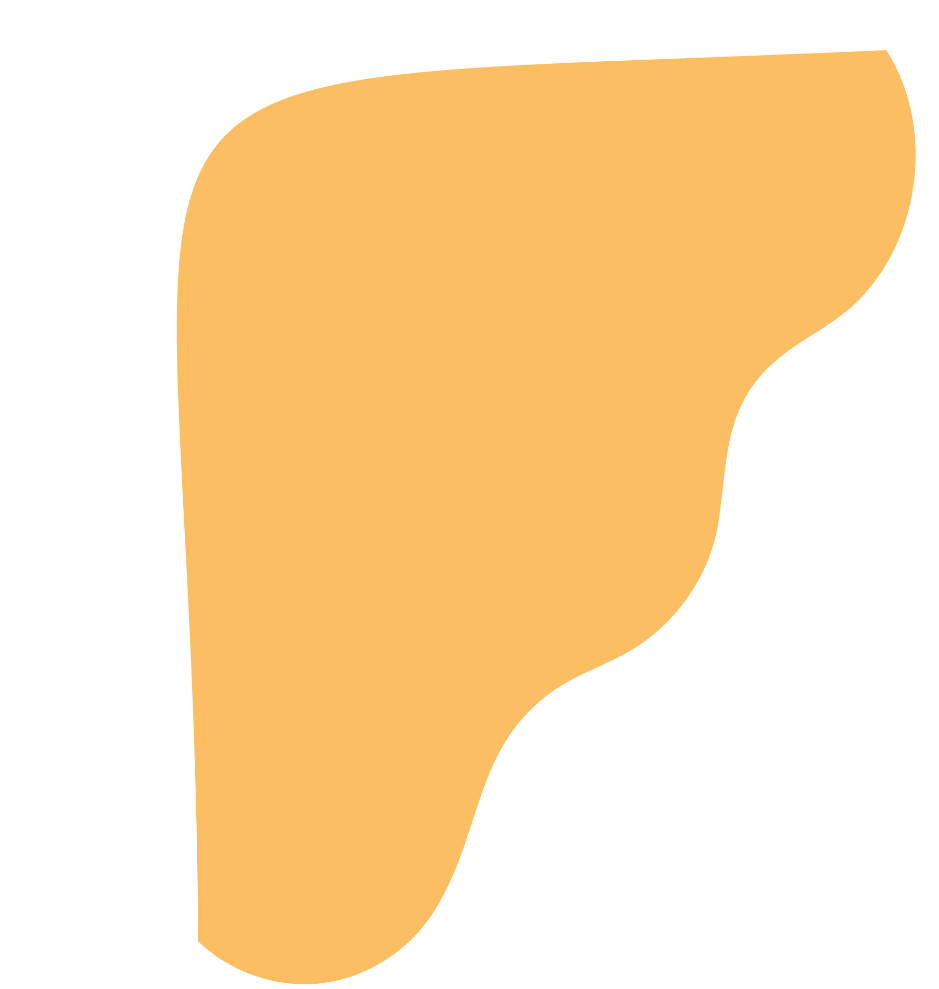 Đề bài: Hãy viết một văn bản hướng dẫn du khách khi tham gia một lễ hội hoặc tham quan một di tích lịch sử, văn hoá ở địa phương nơi em sinh sống.
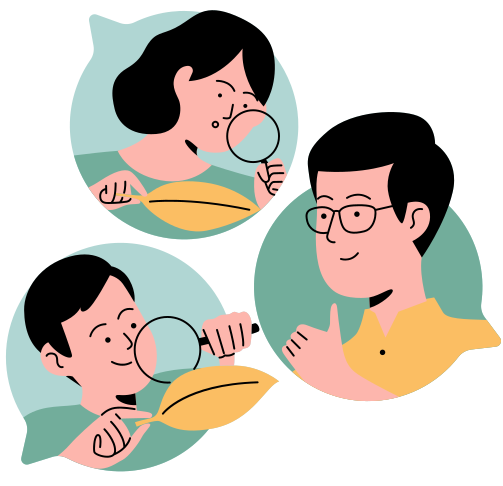 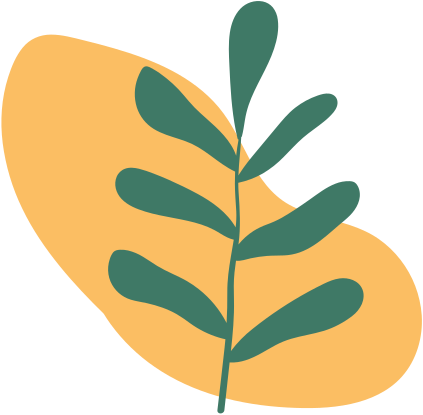 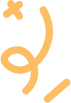 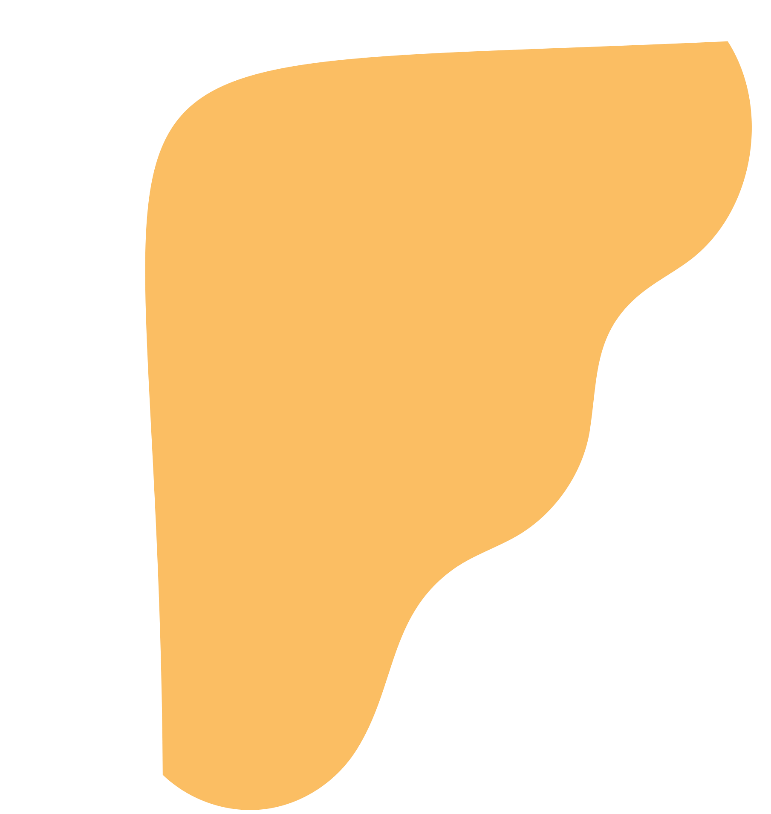 Chuẩn bị
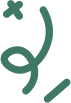 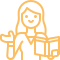 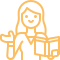 Đối tượng: du khách tham gia lễ hội hoặc tham quan một di tích lịch sử, văn hoá ở địa phương.
Mục đích: giúp du khách hiểu rõ các quy định của Ban Tổ chức lễ hội hoặc Ban Quản lí di tích lịch sử, văn hoá.
→ Có thái độ, hành vi đúng mực, văn minh, lịch sự.
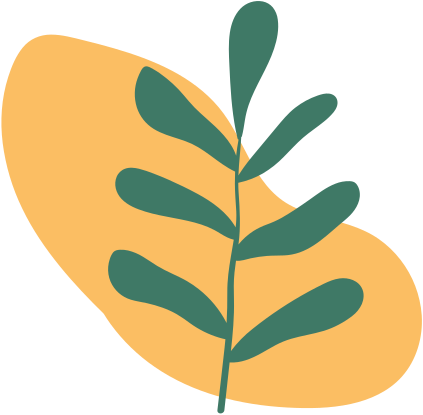 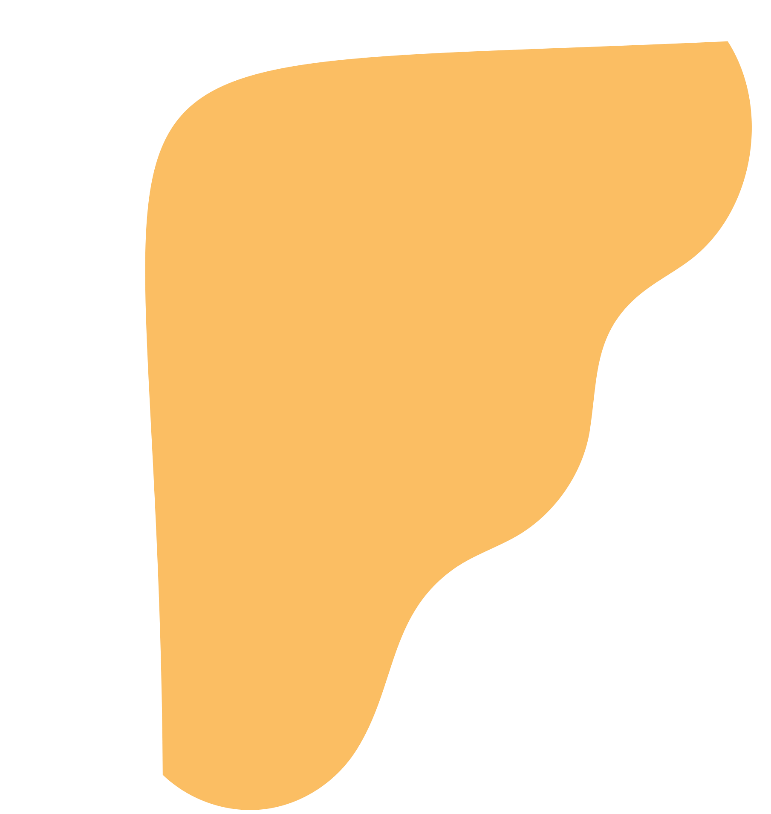 Chuẩn bị
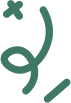 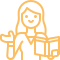 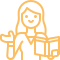 Nội dung: các yêu cầu, chỉ dẫn cụ thể cho du khách khi tham gia lễ hội hoặc tham quan di tích lịch sử, văn hoá.
Hình thức: văn bản viết (kênh chữ, có thể có hình ảnh, kí hiệu đi kèm).
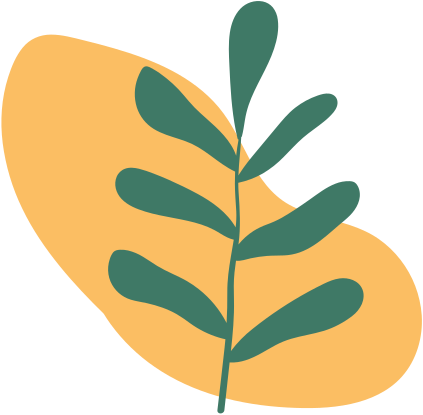 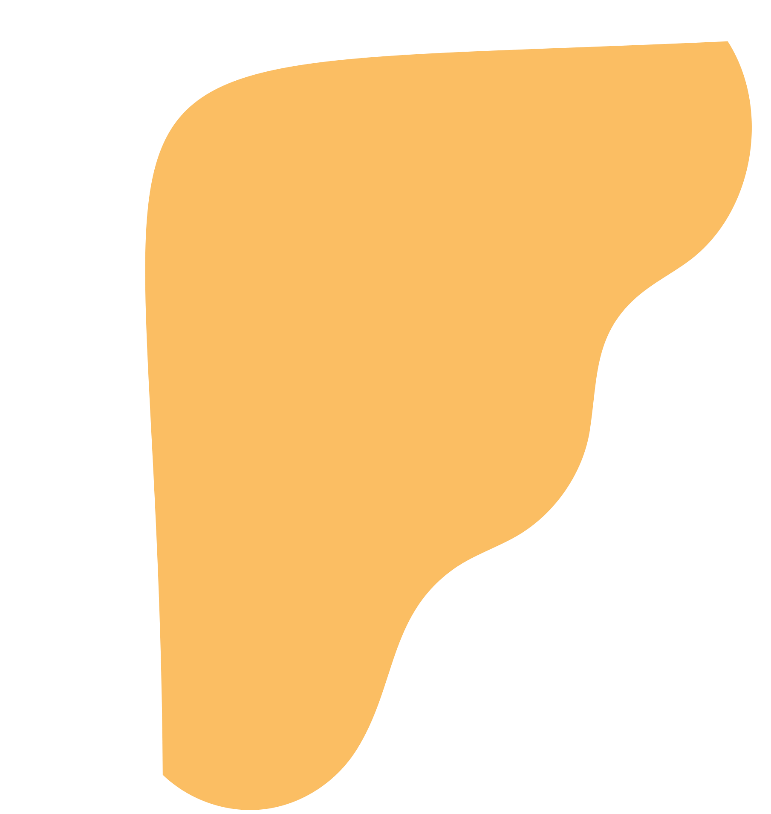 Tìm ý: trả lời các câu hỏi gợi ý
Về trang phục, ngôn ngữ, hành vi?
Về đồ lễ và việc thắp hương?
Về các vật dụng được mang theo và việc sử dụng đồ dùng cá nhân?
Về ý thức bảo vệ cơ sở vật chất của di tích hoặc nơi tổ chức lễ hội?
Về việc liên hệ Ban tổ chức khi xảy ra các sự cố?
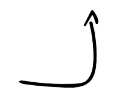 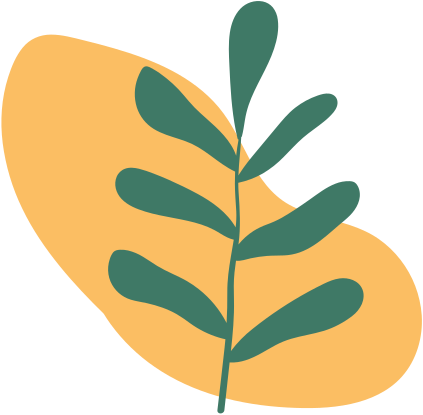 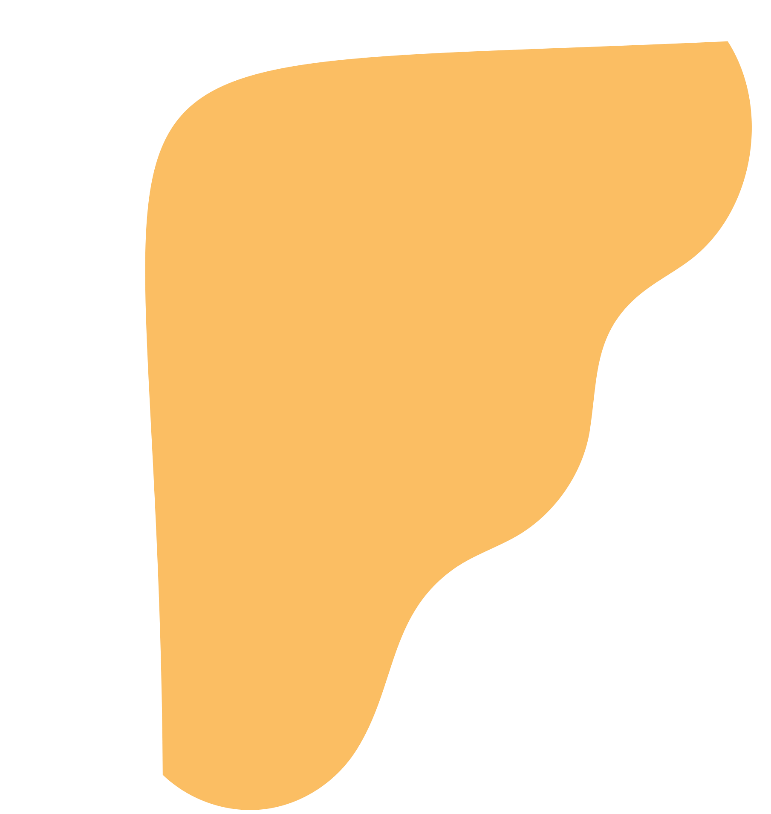 Lập dàn ý:
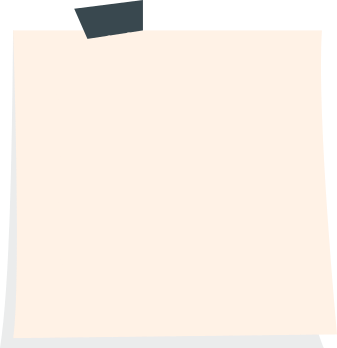 Phần đầu
Nêu tiêu đề của văn bản.
C1. Lần lượt trình bày các yêu cầu và chỉ dẫn cụ thể.
C2. Sắp xếp theo hai nhóm: 
i) Những quy định, yêu cầu bắt buộc
ii) Những chỉ dẫn, gợi ý
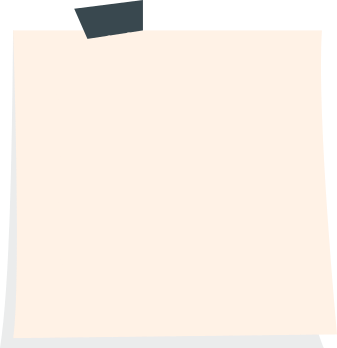 Phần nội dung
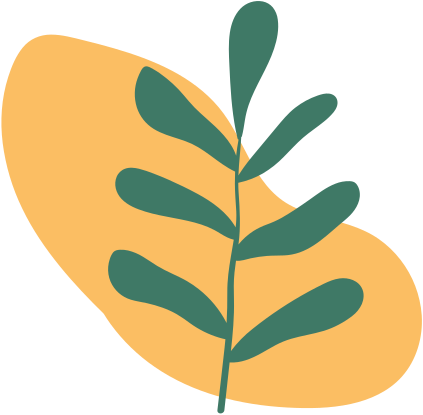 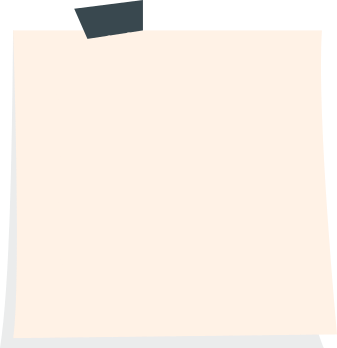 Phần kết
Ban tổ chức… / Ban quản lí di tích…
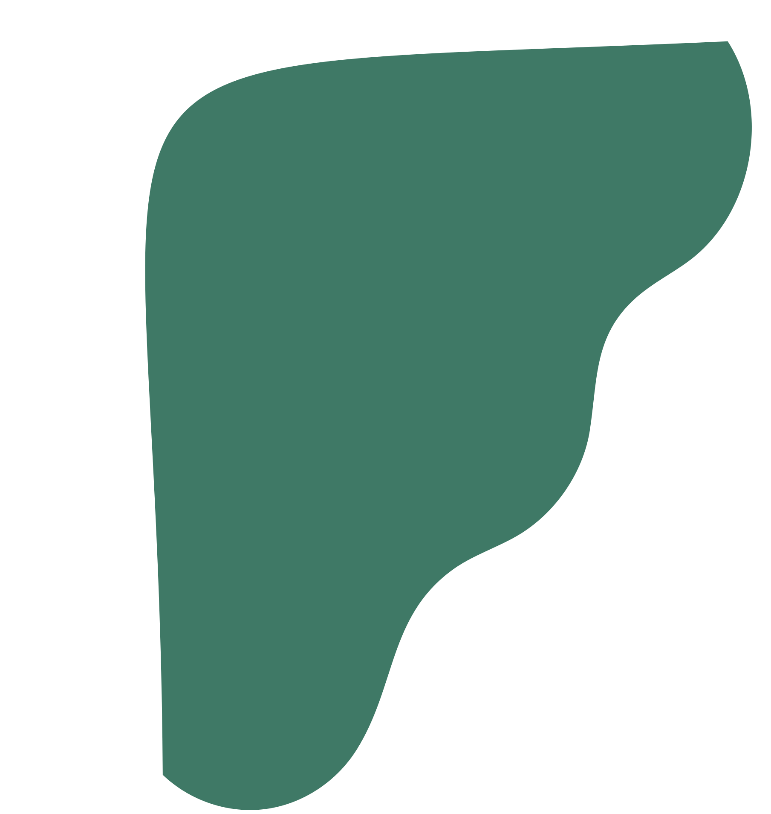 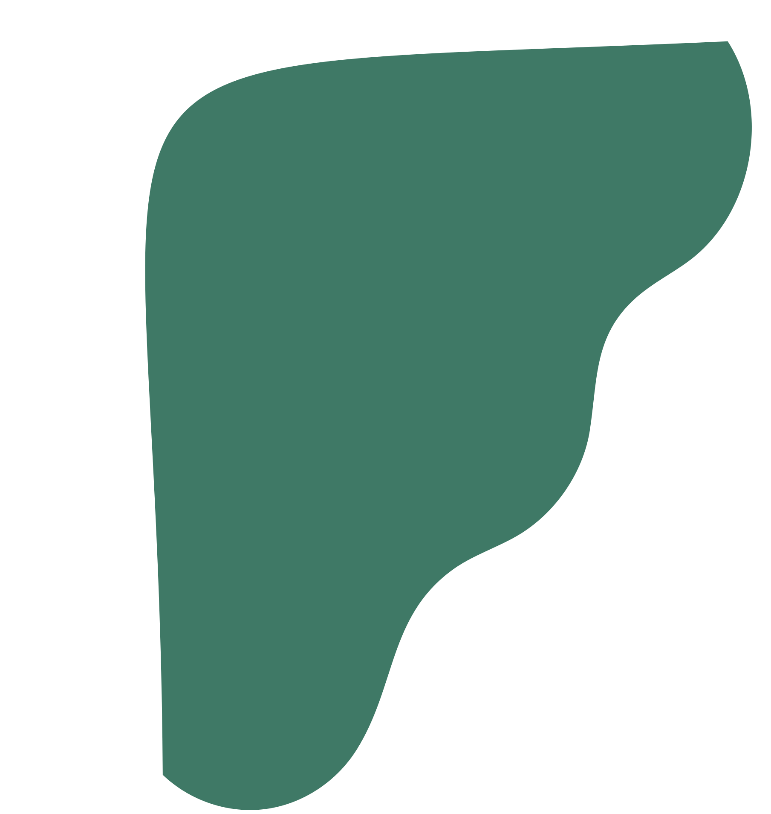 LUYỆN TẬP
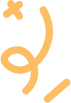 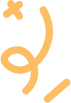 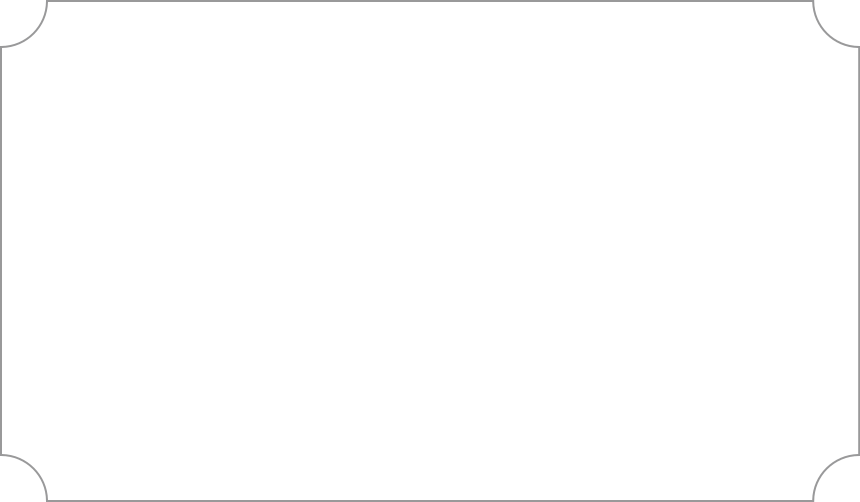 Yêu cầu: Viết bản nội quy, hướng dẫn nơi công cộng.
Lưu ý:
Viết theo dàn ý đã lập.
Sử dụng thêm các hình ảnh, sơ đồ, kí hiệu.
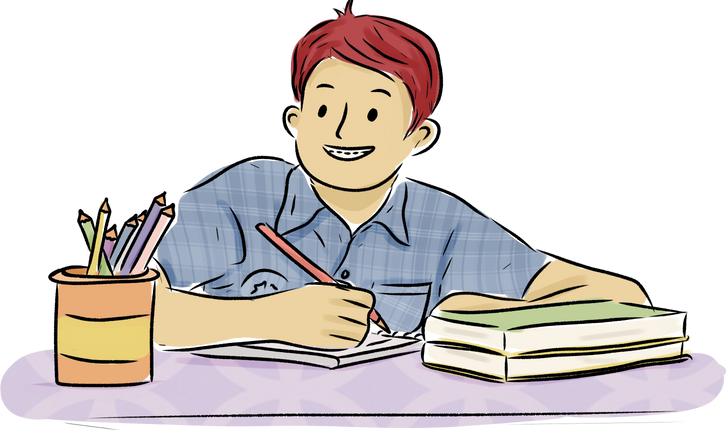 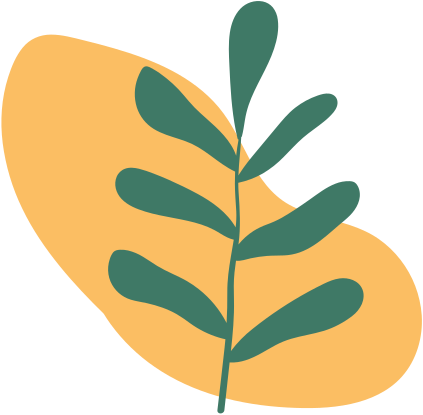 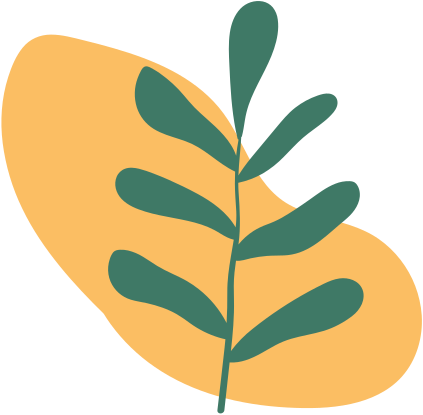 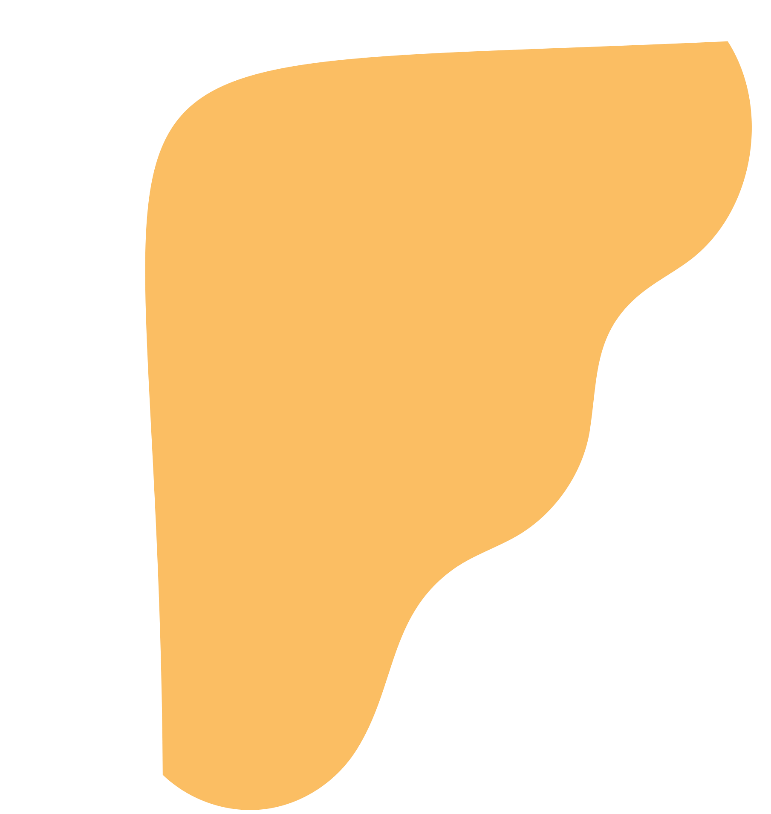 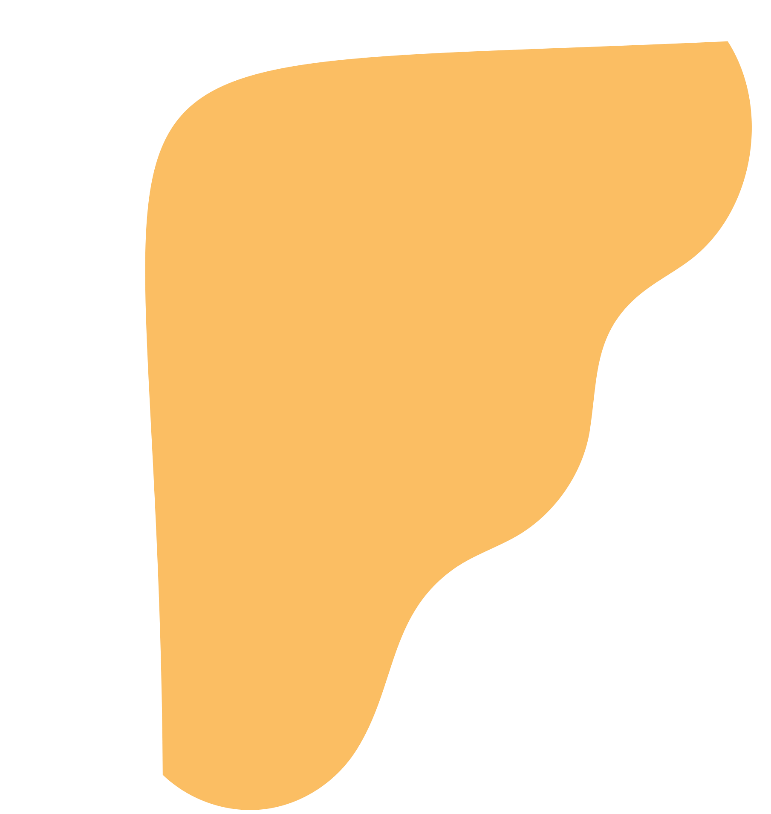 VẬN DỤNG
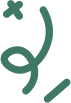 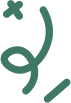 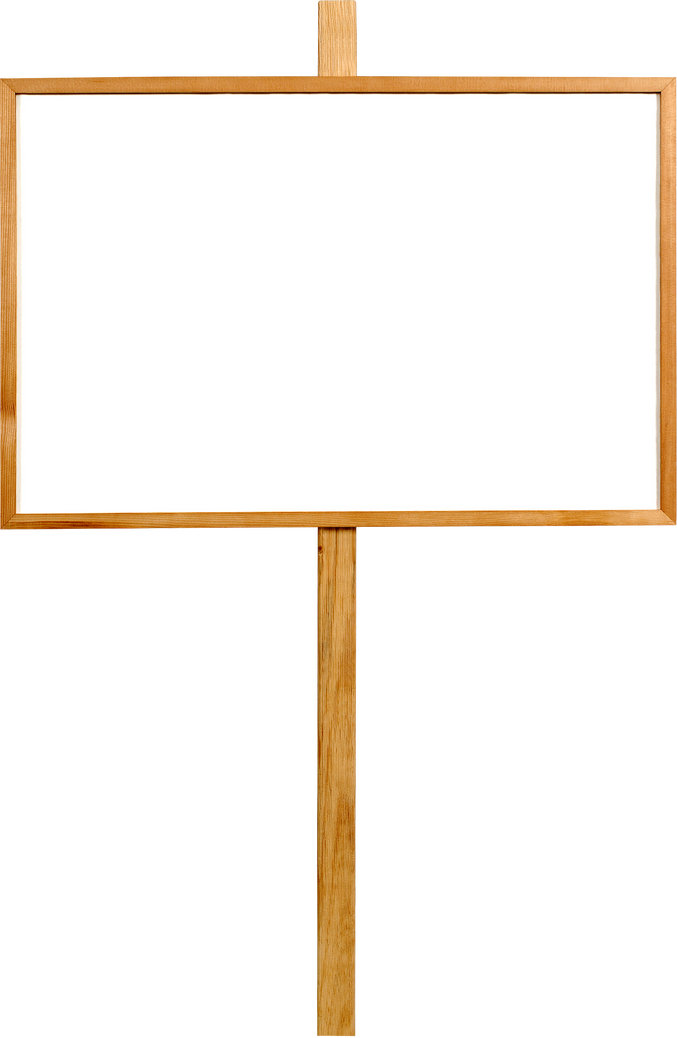 Rà soát, chỉnh sửa văn bản nội quy, hướng dẫn vừa hoàn thành theo gợi ý:
Đọc bài văn đã viết.
Đối chiếu với mục I định hướng và dàn ý để phát hiện, sửa lỗi.
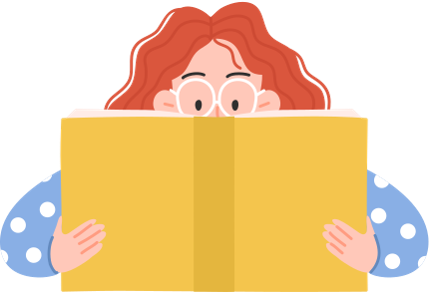 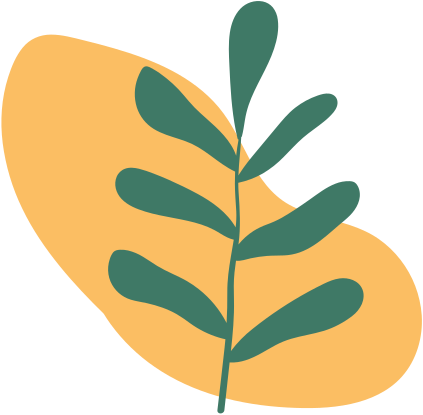 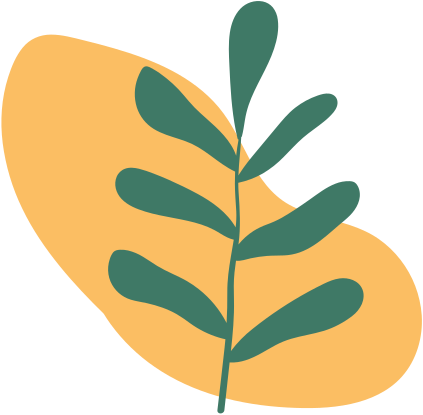 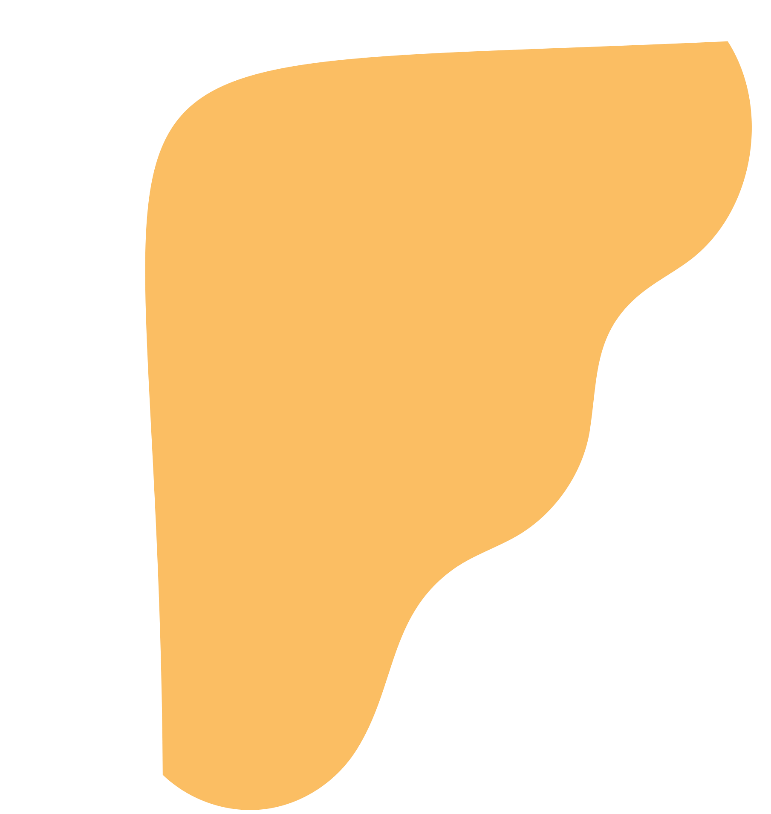 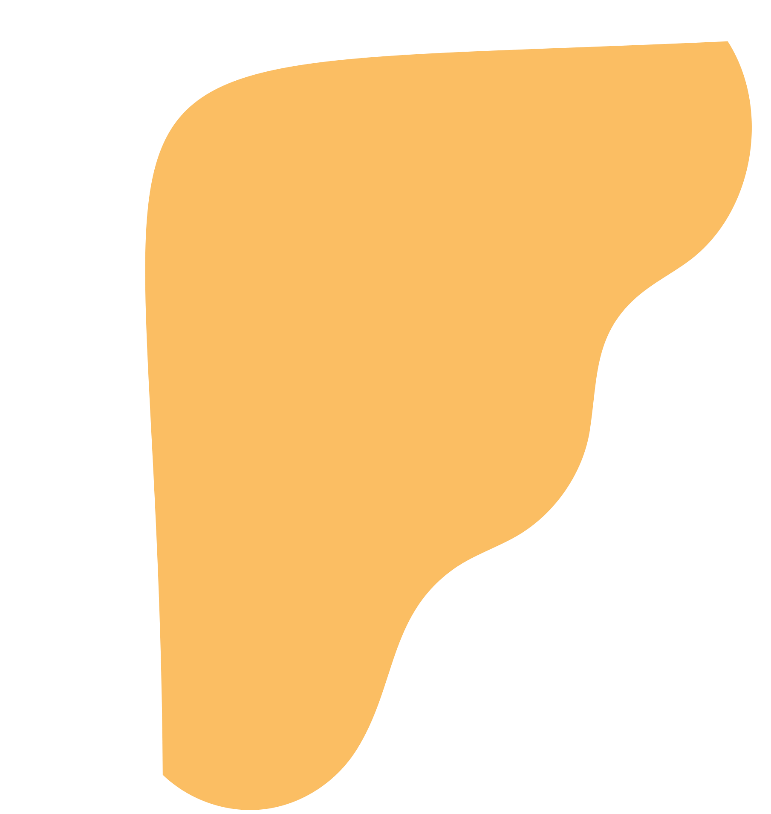 HƯỚNG DẪN VỀ NHÀ
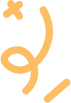 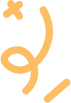 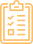 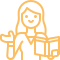 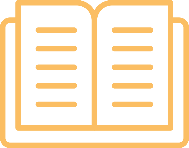 Xem lại nội dung 
bài học
Soạn trước bài: Viết bài luận về bản thân
Hoàn thành bài làm
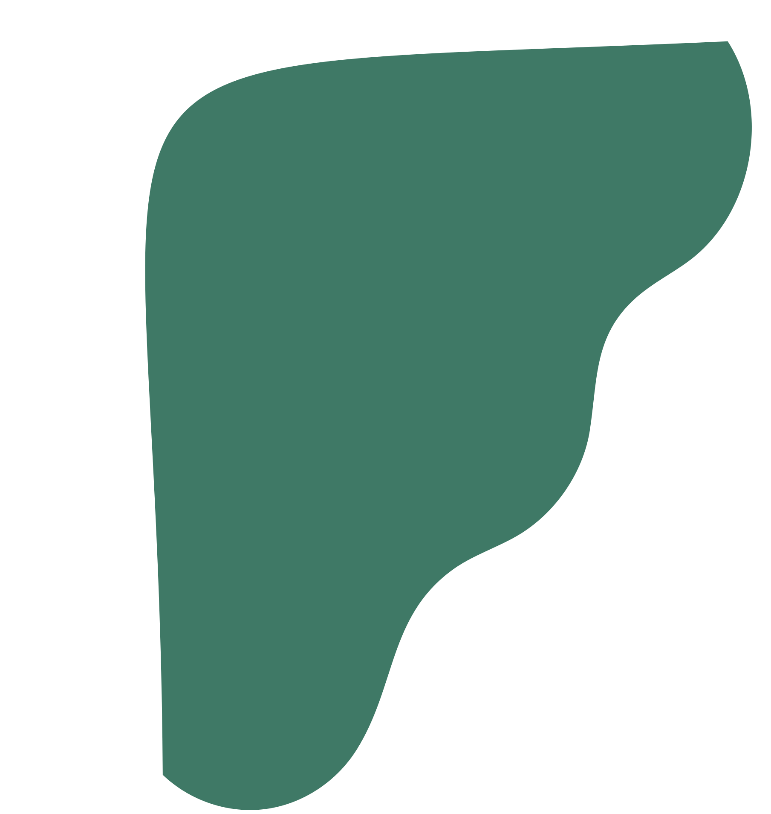 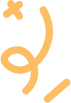 CẢM ƠN CÁC EM ĐÃ LẮNG 
NGHE, HẸN GẶP LẠI!
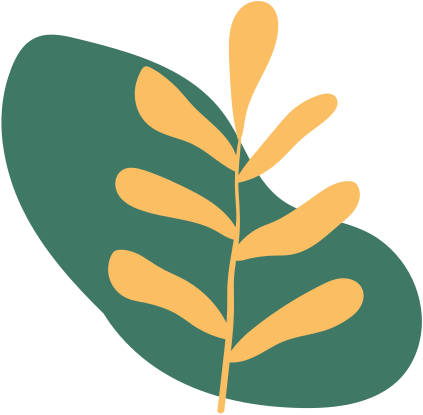 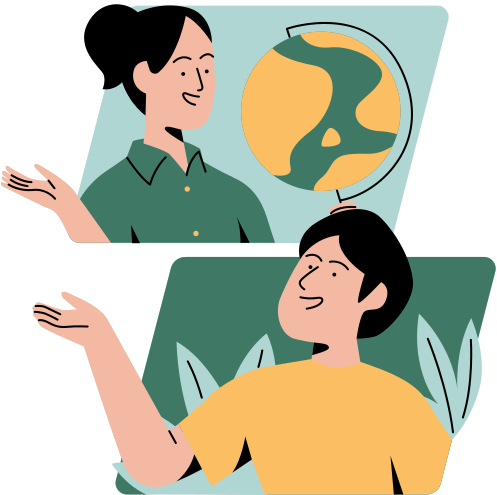 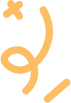